Особенности темперамента детей дошкольного возраста
Подготовила
 педагог-психолог Тимашова Л.В.
Понятие «Темперамент» ввел в 4 веке до н.э. древнегреческий ученый, врач Гиппократ.
Он заметил, что в одной и той же ситуации люди ведут себя по-разному и назвал причину такого поведения – преобладание разных жидкостей в организме человека (сангва-кровь; флегма-лимфа; холи-желчь; меланхоли-черная желчь.
Темперамент (греч.) – соотношение частей
4 типа темперамента по Гиппократу - сангвиник, флегматик,- холерик,   меланхолик
Темперамент- врожденные особенности работы нервной системы человека (тип высшей нервной деятельности -  физиологическая основа темперамента)Русский ученый И.П. Павлов выделил 2 основных процесса в работе коры головного  мозга – возбуждение (работа) и торможение (отдых).3 свойства процессов:-сила-способность выдерживать нервное напряжение;-подвижность- способность обрабатывать поступающую информацию ( быстро, медленно);-уравновешенность - способность к регуляции, сдерживанию процессов.
Сравнение темпераментов по Гиппократу и Павлову
Г. Айзенк разделил всех людей на эмоционально стабильных и нестабильных, экстравертов и интровертов.
Экстраверты - (сангвиники и холерики) общительны, инициативны, разговорчивы, открыты и откровенны.

Интроверты - (флегматики и меланхолики)замкнуты на своих внутренних переживаниях, необщительны, скрытны, плохо адаптируются в группе.
Любой темперамент - это сплав какого-либо доминирующего с сопутствующим
Психологические различия между экстравертами и интровертами
НЕСТАБИЛЬНОСТЬ
ИНТРОВЕРТ
ЭКСТРАВЕРТ
СТАБИЛЬНОСТЬ
Минусы
Плюсы
-Активность 
-Энергичность
Увлеченность
-Оптимизм
Трудоспособность
- Целеустремленность
-Горячность
-Невыдержанность
-Нетерпеливость
-Беспокойность
-Непостоянство
Плюсы и минусы холерика
Плюсы
Минусы
-Пассивность
-Медлительность
-Невыразительность
-Устойчивость
-Постоянство
-Терпеливость
-Надежность
-Осмотрительность
-Миролюбивость
Плюсы и минусы флегматика
Плюсы
Минусы
-Мобильность
-оптимизм
-Жизнерадостность
-Общительность
-Отзывчивость
-Успешность
-Трудоспособность
-Лидерство
- Склонность к зазнайству
- разделение работ на интересные и неинтересные
- Легкомыслие
- Поверхностность
Плюсы и минусы сангвиника
Плюсы
Минусы
- Высокая чувствительность
- Мягкость
- Человечность
- Рассудительность
- Доброжелательность
- Способность к сочувствию
- Низкая работоспособность
- Мнительность
- Ранимость
- Тревожность
- Пессимизм
Плюсы и минусы меланхолика
Совместимость темпераментов в семье
Сангвиник – радость, веселье
Холерик – раздражение, злость, агрессия
Флегматик – не выражено
Флегматик - грусть, печаль
Любимая эмоция людей с разными темпераментами
слабость 

неуравновешенность возбудительного и тормозного процессов

высокая чувствительность
Особенности проявления темперамента у дошкольников
Возникновение свойств темперамента 
в разном возрасте
Темперамент ребенка дошкольного возраста
Все реакции холерика носят ярко выраженный характер: не просто смех, а хохот, не сердится, а приходит в ярость. 
У детей этого типа выразительная мимика лица, резкие прерывистые жесты, быстрая громкая речь, всё поведение отличается выраженной направленностью – ребёнок стремится воздействовать на то, что видит, переделать окружающую обстановку в соответствии со своими потребностями, желаниями. При этом проявляет завидную энергию и упорство.
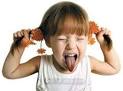 Ребёнок такого типа за редким исключением, подвижен и деятелен, без конца что-то выдумывает и изобретает. 
     В коллективе с такими детьми особенно трудно: они излишне подвижны, вспыльчивы, с трудом подчиняются установленным правилам, конфликтуют из–за игрушек, правил игры, обижаются на замечания взрослых.
Особенности холерика
Все реакции детей имеют лёгкий характер: смеются не громко, плачут тихо, мимика слабо выражена, нет лишних движений, жестов. Речь особая: неповоротливая, с паузами не только между предложениями, но и между словами. 
Таким детям трудно быстро реагировать на любые воздействия. Поэтому между вопросами к ребёнку и его ответом следует пауза. А прежде чем начать действовать, детям нужен период «раскачки».
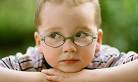 Приступив к деятельности, флегматик способен длительное время им заниматься, не уставая от однообразия и повторяющихся действий. Внезапно прекратить то, что начал ребёнок – трудно. 
Поведение ребёнка – флегматика отличается устойчивостью, его трудно вывести из себя. Привычки, навыки формируются долго, но, сформировавшись, становятся прочными. Всё новое ребёнок этого типа темперамента воспринимает не сразу.
Особенности флегматика
Ребёнок спокойного типа  с сильной, подвижной, уравновешенной нервной  системой. Внешне они похожи на детей холериков тем,  что активны, имеют живую мимику, пользуются жестами, говорят быстро и громко. Но всё же и во внешнем поведении сангвиников есть то, что отличает их от холериков: мимика спокойнее, движения не резкие, поведение ровное, спокойное, жизнерадостное, без резких переходов, свойственных холерикам. Особенность сангвиников – их лёгкая приспособляемость к любым условиям. Ребёнок охотно выполняет установленный распорядок дня.
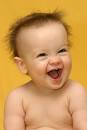 Дети этого типа легко вступают в контакт с другими детьми, быстро находят товарищей в любой обстановке, причём могут руководить и подчиняться. Сангвиники живо откликаются на всё, что видят и слышат. Могут одновременно интересоваться самыми разными явлениями. Общительность, покладистость, жизнерадостность детей располагает к ним взрослых. Нервная система сангвиника отличается податливостью, пластичностью, он способен быстро переключаться с одного занятия на другое
Особенности сангвиника
Отличаются повышенной чуткостью, ранимостью. Быстро наступает утомление нервных клеток, слабые процессы возбуждения и торможения.Меланхолик – это тип ребёнка, о котором говорят, что его «не видно, не слышно». Он  не кричит, а попискивает, не смеётся, а улыбается, не просит, а жалобно взирает на желаемое, малоактивен, предпочитает спокойную деятельность, не требующую движений. Он склонен к играм в одиночестве, или с товарищем, которого хорошо знает. Чувства меланхолика глубокие, длительные, но внешне почти не выражаются, что иногда вводит взрослых в заблуждения.
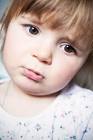 Поскольку нервная система не выдерживает длительных раздражителей, дети быстро устают от шума, новых людей, от замечаний. В то же время они имеют свойства: чуткость, устойчивость интересов, привязанностей, привычек. Дети с большими трудностями входят в коллектив, долго не могут привыкнуть к режиму дня в детском саду, плачут, отказываются от игр, занятий. Бывает, что вообще длительное время, не отвечают на вопросы взрослых и детей в учреждении
Меланхолик
Рекомендации по воспитанию детей разных темпераментов
1.    Если у ребёнка преобладают черты сангвинического темперамента, то:

     Важно проявление строгости, требовательности к ребёнку, контроль его действий и поступков;
     Не допускать снисходительности к мелким нарушениям со стороны ребёнка;
  Необходимо добиваться, чтобы начатое дело доводилось до конца с хорошим качеством;
 Предложить ребёнку переделать заново небрежно выполненную работу. Главное – показать ребёнку конечный результат добросовестных действий;
     Важно сформировать у ребёнка устойчивые интересы. Не допускать частой смены деятельности;
  Формировать у ребёнка чувство товарищества, стремиться к тому, чтобы складывались прочные, устойчивые отношения.
Если у ребёнка преобладают черты холерического темперамента, то:     
     Не препятствовать проявлению активности ребёнка;
    Энергию ребёнка следует использовать в разных видах деятельности;
    Нельзя применять окрики, угрозы. Лучше говорить с ребёнком спокойно, тихим голосом, но требовательно, без уговоров;
     Ограничить всё, что возбуждает нервную систему ребёнка: кино, телевидение, чтение – всё должно быть в меру. За два часа до сна использовать спокойные игры и занятия;
     Нельзя применять наказания связанные с лишением подвижности;
     Необходимо развивать у ребёнка сосредоточенное внимание.  Используйте настольные игры, конструктор, рисование, лепка.  Все эти виды деятельности  требуют усидчивости;
      Воспитывать у ребёнка умение управлять собой. Используйте игры с внезапными остановками, игры с командами;
     Учите правилам общения: говорить спокойно, не перебивать говорящего, считаться с чужими мнениями, просить, а не требовать;
     Необходимо строго соблюдать режим дня.
Родителям холериков
Если у ребёнка преобладают черты флегматического темперамента, то:


     Нельзя применять окрики, угрозы – это оказывает тормозящее влияние на нервную систему ребёнка;
     Не следует отстранять ребёнка от той деятельности, которая требует приложения усилий;
     Нельзя торопить ребёнка;
     Следует чаще хвалить его за скорые действия;
     Необходимо ставить ребёнка в условия, когда необходимы быстрые действия. Полезны игры соревновательного характера;
     Следует побуждать ребёнка к движениям;
     Побуждать ребёнка к игре, труду, конструированию, рисованию – всё это активизирует ребёнка;
     Нельзя резко обрывать ребёнка. Необходимо предупредить его за несколько минут о смене вида деятельности;
     Привлекать ребёнка к деятельности в коллективе.
Родителям флегматиков
Если у ребёнка преобладают черты флегматического темперамента, то:

Нужно ограничивать шум, новые знакомства, количество игрушек, но в тоже время приучать ребёнка не бояться небольшого шума, спокойно, без тревоги относиться к новому человеку;
      Прежде, чем отвести ребёнка в детский сад, необходимо вместе с ним пойти туда «в гости», чтобы он постепенно привыкал;
      Нельзя превышать голос на ребёнка, проявлять к нему чрезмерную требовательность, наказывать, подчёркивать его недостатки.
      Говорить с ребёнком необходимо мягко и уверенно. Дети с таким темпераментом отличаются внушаемостью;
      Ребёнку полезно заниматься спортом;
      Необходимо разнообразить жизнь ребёнка: ходить с ним в гости, на детскую площадку, в парк;
      Нужно привлекать ребёнка к совместному труду с взрослыми;
       Необходимо поддерживать у ребёнка положительные эмоции, проявлять по отношению к нему доброжелательность и чуткость.
Родителям меланхоликов